Biologia komórki
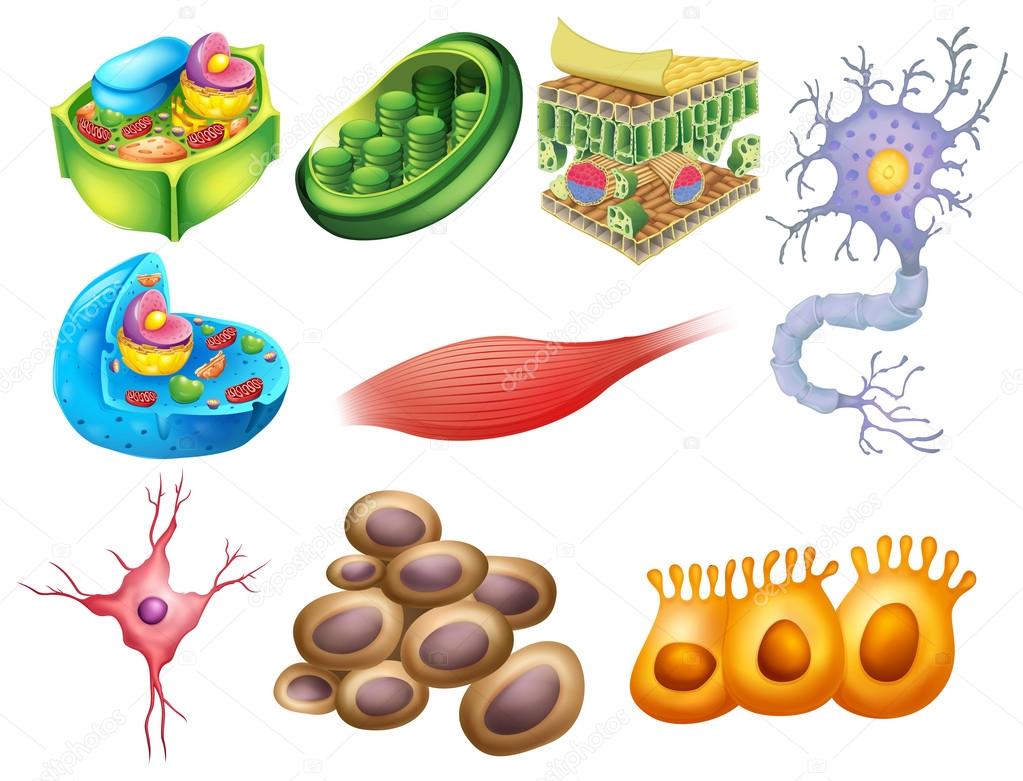 1
Ćwiczenie nr 3
Enzymatyczne znaczniki  struktur komórkowych.
Błony komórkowe. 
Typy transportu przez błony.
Szlaki wydzielania. 
Trawienie wewnątrzkomórkowe. Lizosomy. 
Klasyfikacja enzymów i wykorzystanie ich właściwości jako znaczników wybranych struktur komórkowych.
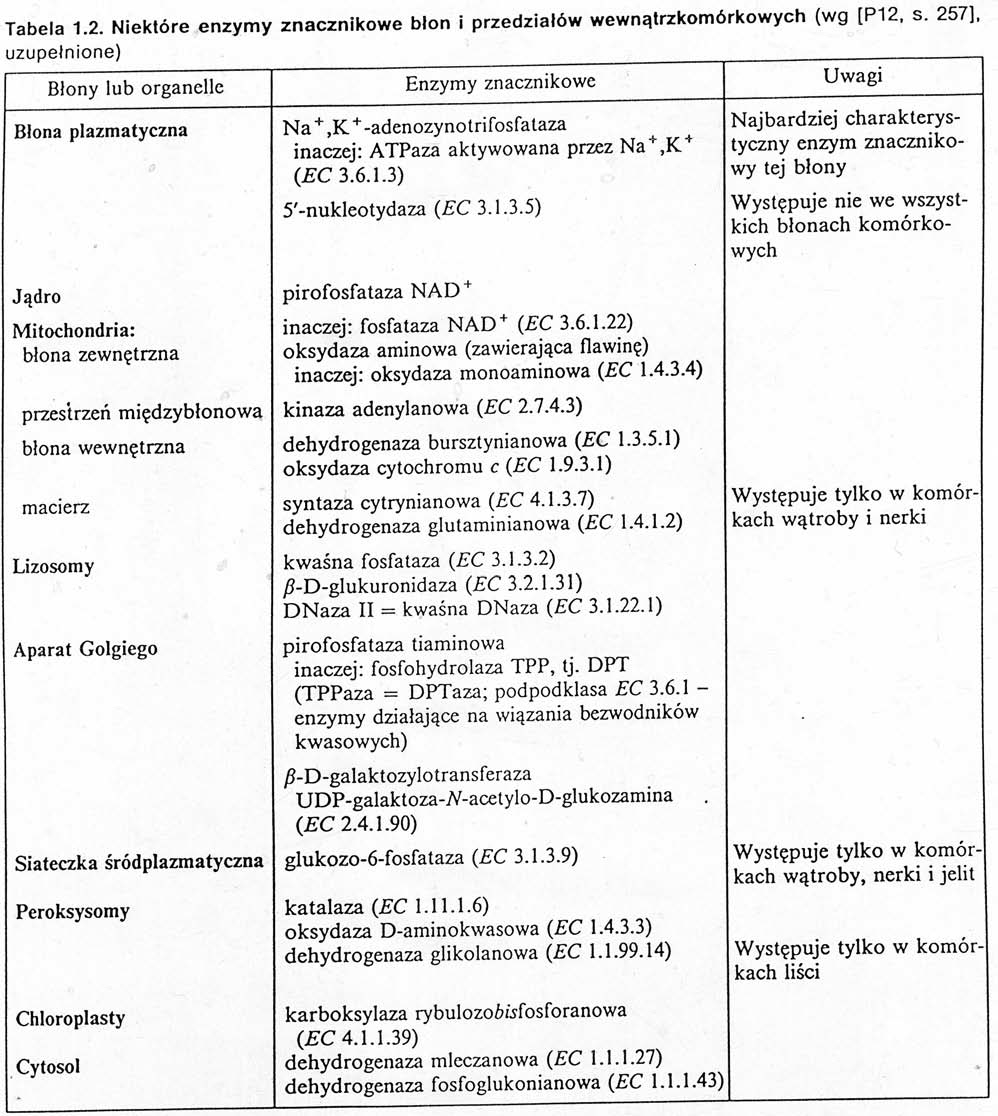 zasadowa fosfataza
v
v
esterazay niespecyficzne
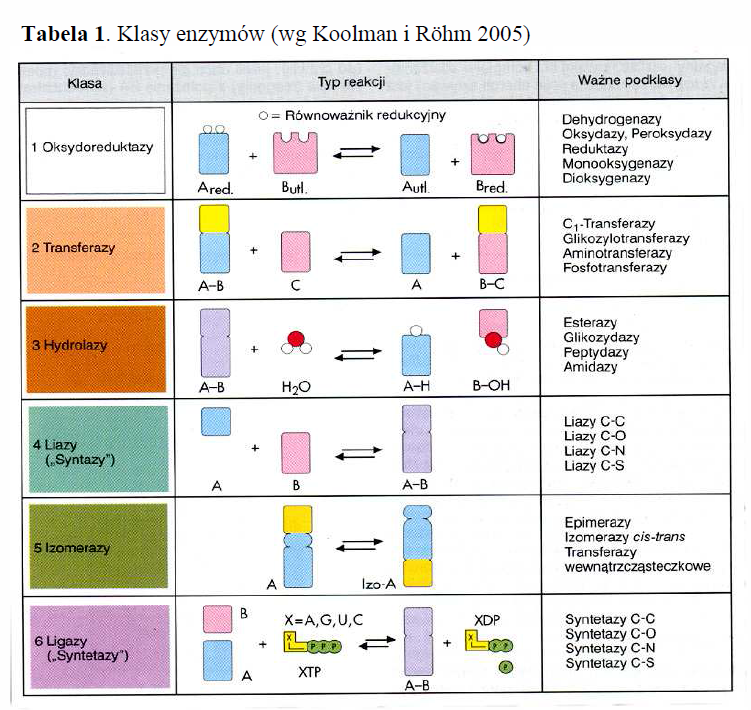 Fosfatazy
[Speaker Notes: 1. Oksydoreduktazy - klasa enzymów katalizujących reakcje utleniania i redukcji.
1.1. Dehydrogenazy – ogólna nazwa grupy enzymów zaliczanych do oksydoreduktaz, odczepiających atomy wodoru (łac. hydrogenium) z rozmaitych związków organicznych.

2. Transferazy  – klasa enzymów katalizujących reakcję przeniesienia grupy chemicznej (np. tiolowej (-SH), aminowej (-NH2), metylowej (-CH3) czy fosforanowej (-OPO3H2) lub atomu z jednej cząsteczki (donora) na drugą (akceptora).

3. Hydrolazy– klasa enzymów katalizujących rozcięcie wiązań w procesie hydrolizy. 
3.1. Fosfatazy  – enzym klasy hydrolaz o aktywności fosfatazy. Jej rola polega głównie na katalizowaniu defosforylacji różnych estrów fosforanowych. Wartość pH dla optymalna dla  działania fosfatazy kwaśnej mieści się w zakresie od 3,4 do 6,2, a fosfatazy alkalicznej w środowisku zasadowym.
3.2. Esterazy  – grupa enzymów z klasy hydrolaz rozkładających wiązania estrowe na kwasy i alkohole. 

4. Liazy – klasa enzymów katalizujących odwracalnie lub nieodwracalnie odszczepienie grup bez udziału wody.

5. Izomerazy – klasa enzymów katalizujących izomeryzację.

6. Ligazy, syntetazy– klasa enzymów katalizujących powstawanie wiązań chemicznych między cząsteczkami, przy wykorzystaniu do tego energii pochodzącej z hydrolizy ATP.]
ćw. 41, 62,63 (Skrypt)
Ćw. 41. Lokalizacja kwaśnej fosfatazy metodą Gomoriego na skrawkach utrwalonych w Fo-Ca.
Ćw 62. Wykrywanie fosfatazy alkalicznej w nabłonku jelita cienkiego metodą sprzęgania z trwałą solą  dwuazową.
Ćw. 63. Wykrywanie esteraz niespecyficznych w nabłonku jelita cienkiego metodą indygogenną.
Materiał badawczyślimak winniczek (Helix pomatia)
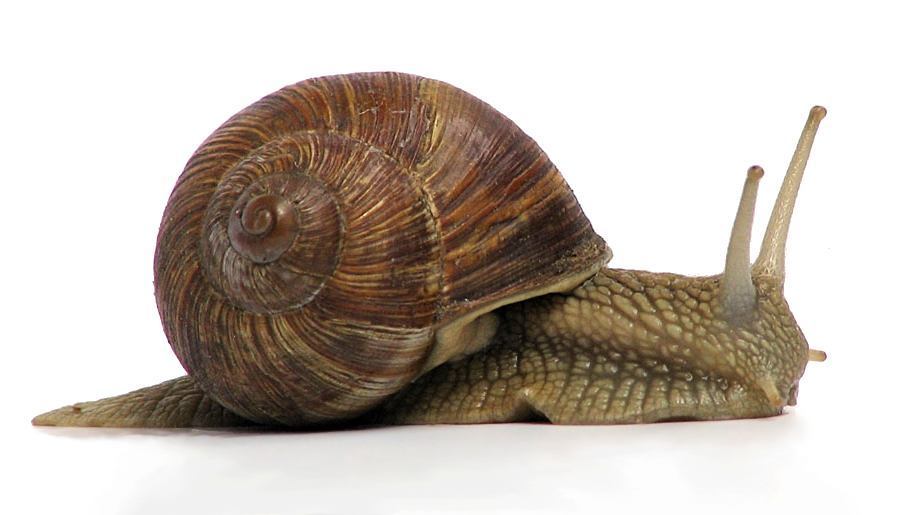 Przewód pokarmowyślimaka winniczka
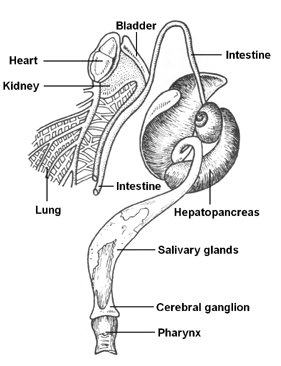 pęcherz
serce
jelito
nerka
jelito
płuca
wątrobotrzustka
ślinianki
zwoje mózgowe
gardło
[Speaker Notes: http://www.molluscs.at/gastropoda/terrestrial/helix.html?/gastropoda/terrestrial/helix/digestion.html]
Topografia wykrywania metodami histochemicznymi
enzymów w komórkach nabłonka jelita
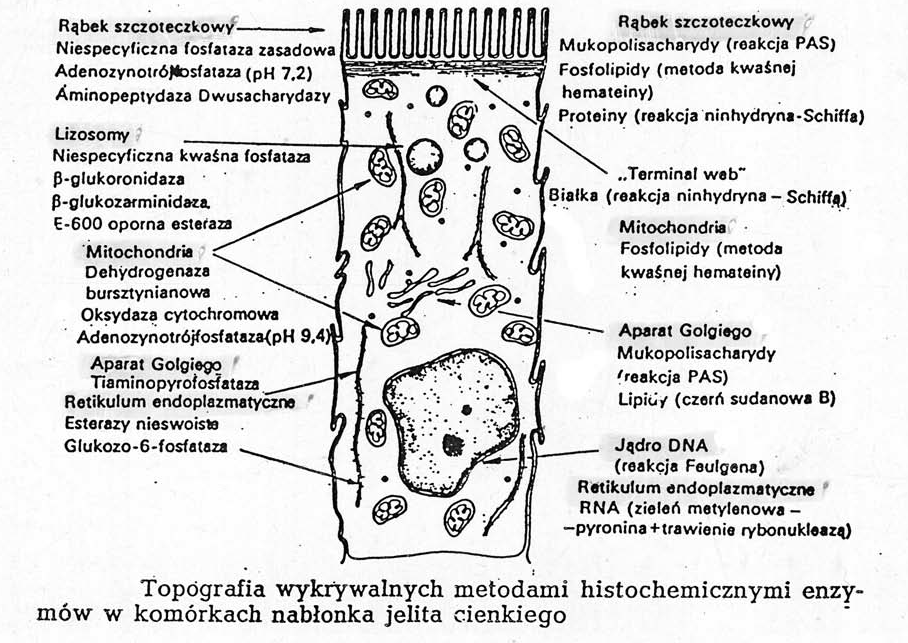 ćw. 41 (Skrypt)
Ćw. 41. Lokalizacja kwaśnej fosfatazy metodą Gomoriego na skrawkach utrwalonych w Fo-Ca.
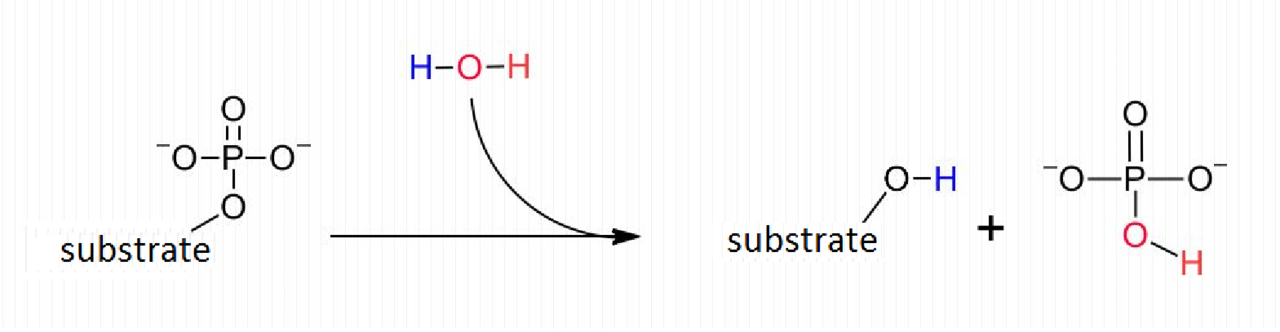 Fosfataza kwaśna
produkt
substrat
lizosomy
H2O
beta-glicerofosforan
sodu
beta-glicerol      +     fosforan sodu
fosforan sodu + ołów             fosforan ołowiu + siarczek amonu                                 siarczek ołowiu + fosforan amonu
                                                         (czarny)
ćw. 62 (Skrypt)
Ćw 62. Wykrywanie fosfatazy alkalicznej  w nabłonku jelita cienkiego metodą sprzęgania z trwałą solą  dwuazową.
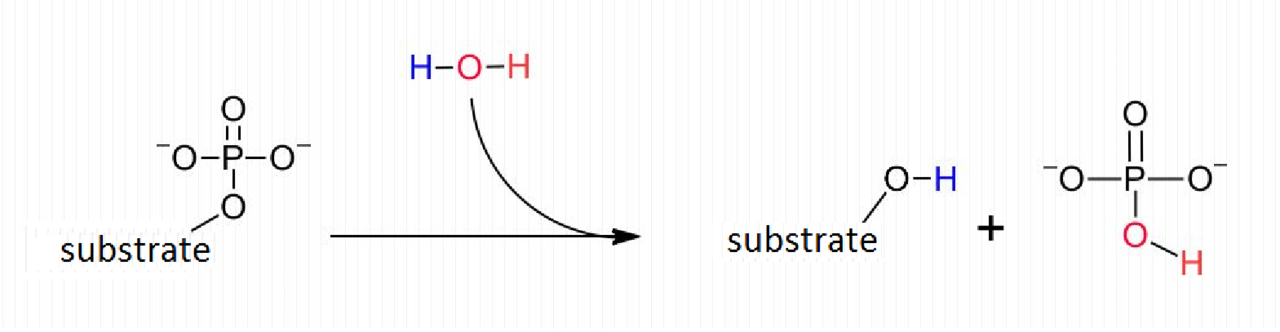 Fosfataza zasadowa
produkt
substrat
rąbek szczoteczkowy
H2O
estry fosforanowe naftoli
naftol                  +     kwas fosforowy
naftol              grupa arylowa + sól dwuazowa               barwny kompleks
Ćw. 63 (Skrypt)
Ćw. 63. Wykrywanie esteraz niespecyficznych  w nabłonku jelita cienkiego metodą indygogenną.
Esteraza
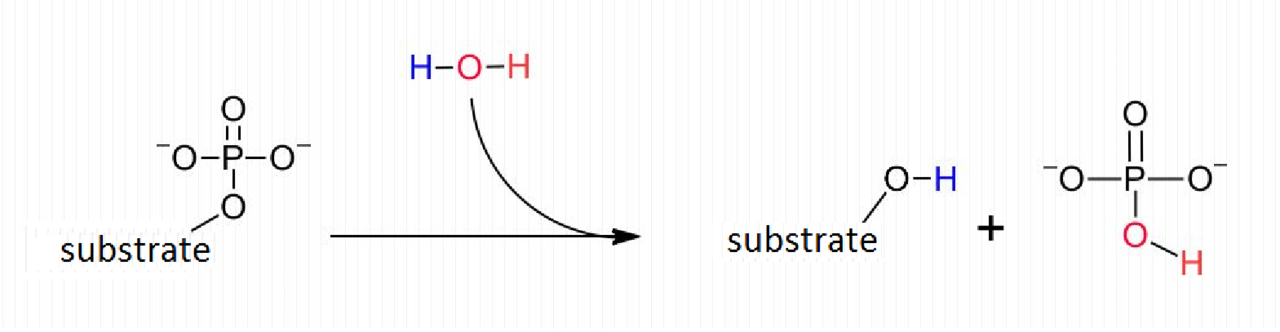 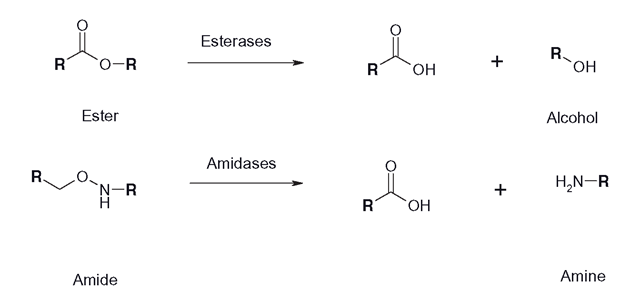 siateczka śródplazmatyczna
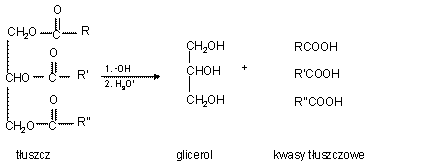 ester
alkohol
kwas
Ćw. 63 (Skrypt)
Ćw. 63. Wykrywanie esteraz niespecyficznych  w nabłonku jelita cienkiego metodą indygogenną.
Esteraza
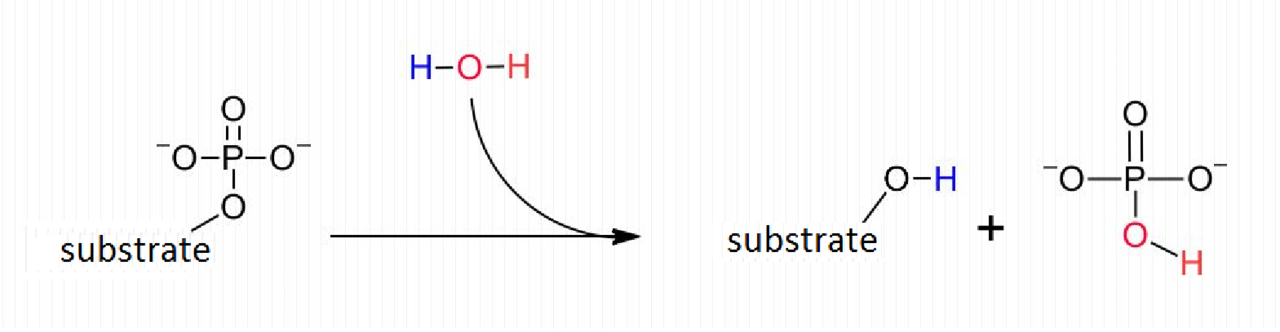 H2O
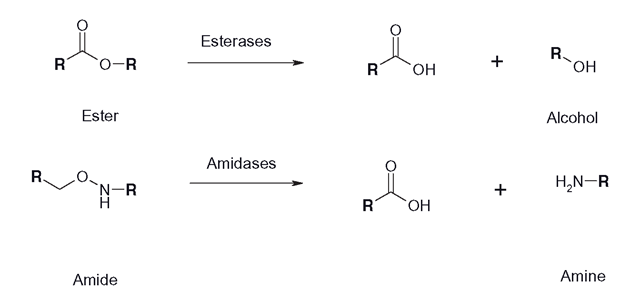 siateczka śródplazmatyczna
octan 5-Br-indoksylu
octan    +           indoksyl
ester
alkohol
kwas
indoksyl  + żelazicyjanek potasu                 błękit indygo
Barwne reakcje enzymów
Produkt:
 barwny,
 nierozpuszczalny,
 stabilny chemicznie,
Substrat:
 specyficzny,
 nietoksyczny,
 działający w niskim stężeniu,
 rozpuszczalny,
 bezbarwny po rozpuszczeniu,
Lizosomy
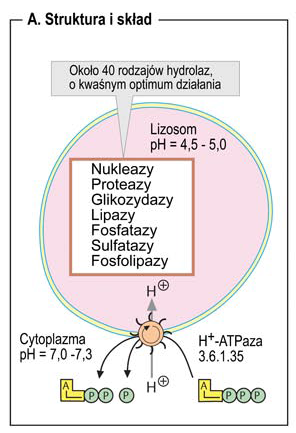 [Speaker Notes: Lizosomy są głównymi organellami trawiennymi komórki, zawierają liczne specyficzne enzymy – hydrolazy, które degradują białka, lipidy, cukry i kwasy nukleinowe. Cząsteczki podstawowe zdegradowanych białek – aminokwasy lub kwasów nukleinowych – nukleotydy dyfundują przez błonę lizosomu do cytosolu i zostają ponownie włączone w proces syntezy tych związków.
Lizosomy są pęcherzykami zamkniętymi pojedyncza błoną o specyficznej i unikatowej budowie. Podstawowa cecha lizosomów jest niski odczyn ich wnętrzu (pH około 5,0). Utrzymanie niskiego pH w lizosomach jest możliwe dzięki  obecności zależnej od ATP pompy protonowej, która generuje duże stężenie protonów we wnętrzu lizosomu. Dzięki działaniu tej pompy, stężenie protonów w lizosomach jest 100 razy większe niż w otaczającej cytoplazmie. Jest warunek to bezwzględny poprawnego funkcjonowania hydrolaz lizosomowych. W przypadku uszkodzenia błony lizosomu jego zawartość miesza się z zasadowym cytosolem (pH 7,0-7,3) i zwarte w nim hydrolazy zostają natychmiast pozbawione właściwości litycznych, nie zagrażając składnikom cytoplazmy.]
Lizosomy
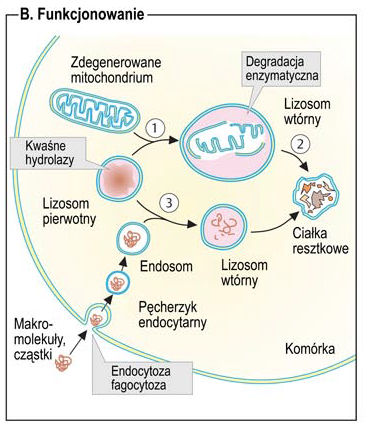 [Speaker Notes: Lizosomy uczestniczą w trawieniu cząstek pobranych przez komórkę na drodze endocytozy. Lizosomy prowadzą również autofagię czyli  degradację rozmaitych cząsteczek i organelli komórkowych w różnych fazach życia komórki.]
Lizosomy
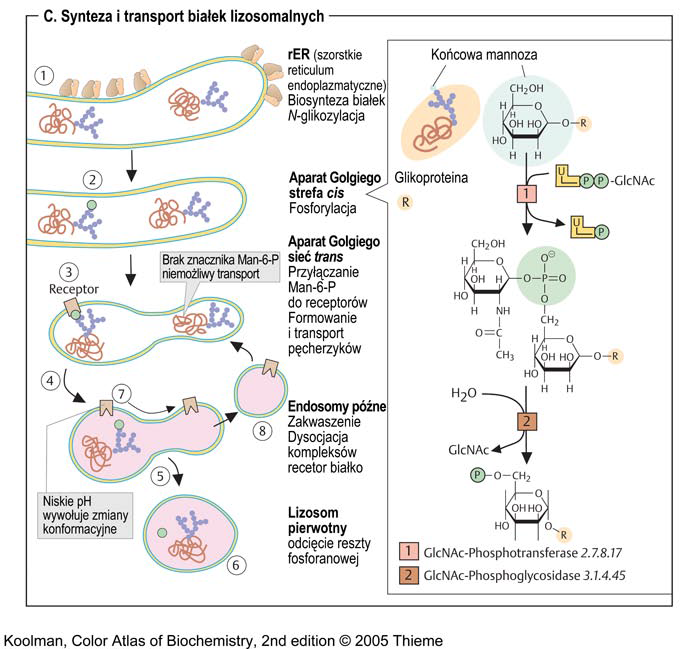 [Speaker Notes: Jeżeli lizosomy mają degradować materiał pochodzenia endogennego lub egzogennego, to muszą być wyposażone w zestaw specyficznych enzymów, te zaś powinny zostać bezbłędnie załadowane do lizosomów. 
Hydrolazy syntetyzowane są w kanalikach szorstkiego reticulum endoplazmatycznego, w postaci glikoprotein wielomannozowych, następnie ulegają fałdowaniu, otrzymując właściwa konformację. Jest ona sygnałem dla aparatu Golgiego w strefie cis do uruchomienia mechanizmu fosforylacji  reszt mannozowych danej hydrolazy.  Utworzony w wyniku tego procesu mannozo-6- fosforan (Man-6-P) jest znacznikiem hydrolaz. Cząsteczka Man-6-P łączy się z receptorem zlokalizowanym w błonie cystern w sieci trans aparatu Golgiego. Przyłączenie odpowiedniej ilości hydrolaz do receptorów wyzwala formowanie wypełnionych enzymami, opłaszczonych pęcherzyków, które określa się terminem lizosomów pierwotnych.  W lizosomach tych na skutek obniżenia pH, następuje oddysocjowanie białek enzymatycznych od receptorów, a następnie  ich defosforylacja. Lizosomy pierwotne łączą się z endosomami przekazując do ich wnętrza hydrolazy. Następuje transformacja tych organelli do lizosomów wtórnych. Natomiast pęcherzyki, które transportowały hydrolazy, powracają puste do sieci trans  aparatu Golgiego i ulegają fuzji z błonami , „oddając” uwolnione receptory dla Man-6-P do ponownego wykorzystania.]
Dziękuję za uwagę
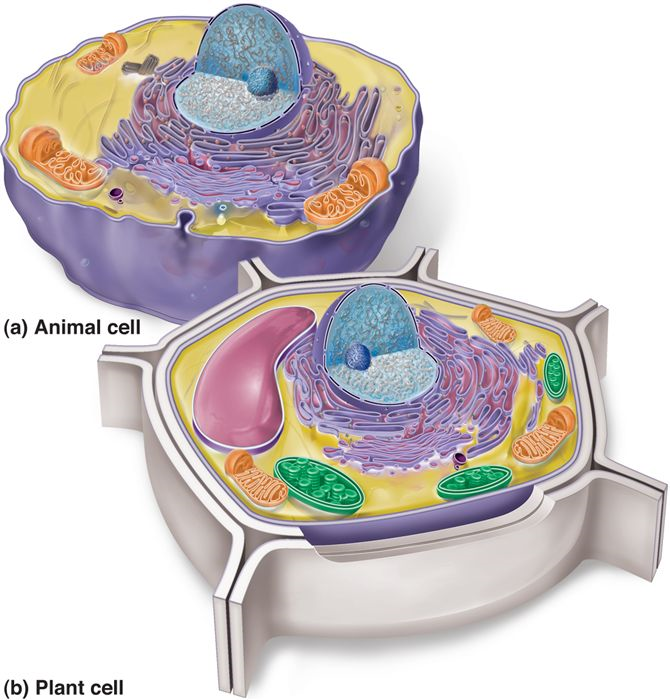 17